Lathund TrafikkontoretGrönytefaktor (GYF)
2019-10-15
[Speaker Notes: Lite grunder kring begreppet ekosystemtjänster, som är centralt i både grönytefaktorer och riktlinjerna för kompensationsåtgärder.]
Stadens dokument Grönytefaktor
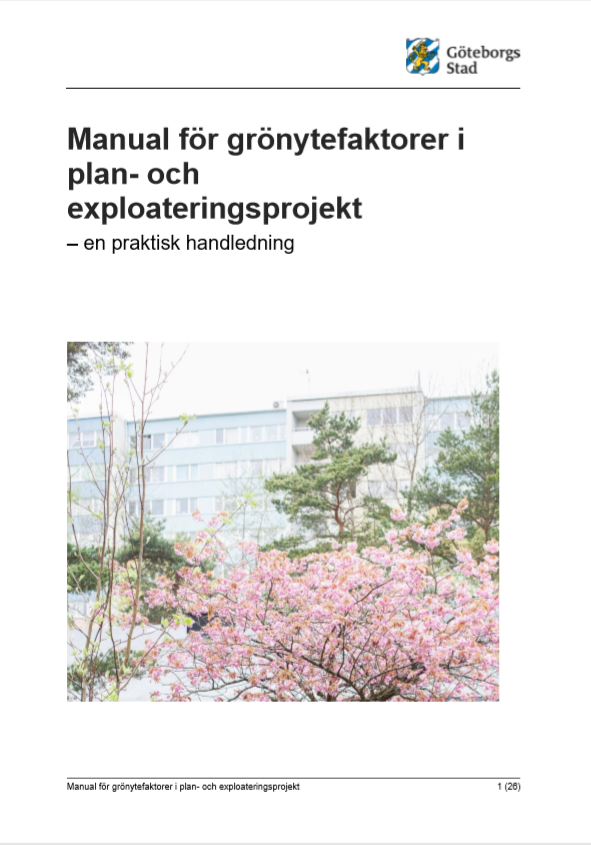 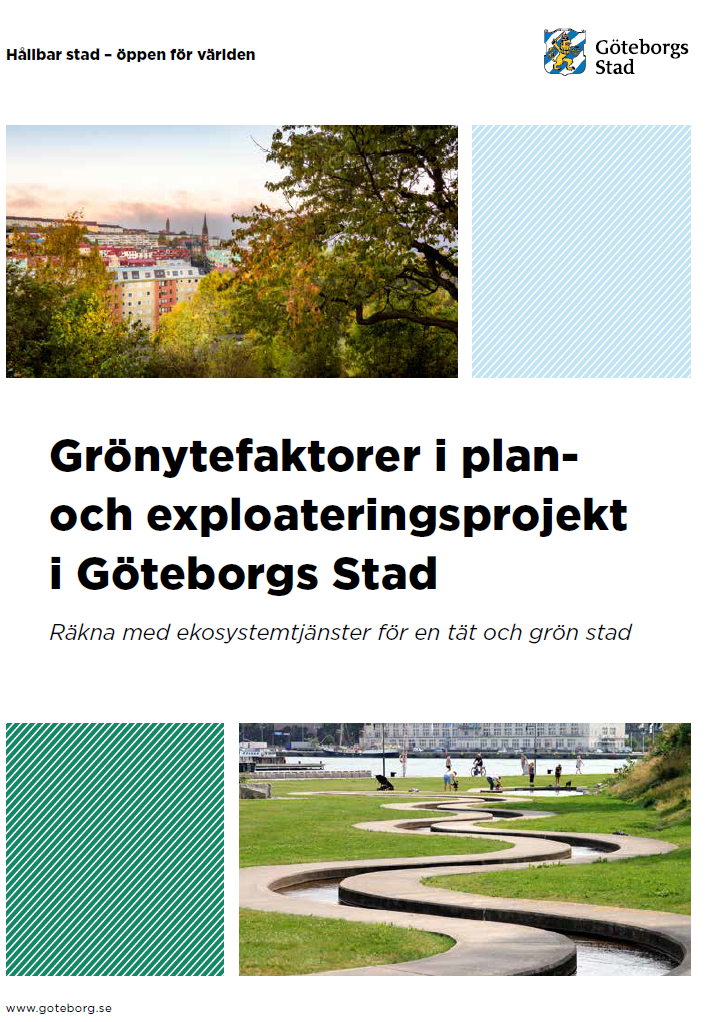 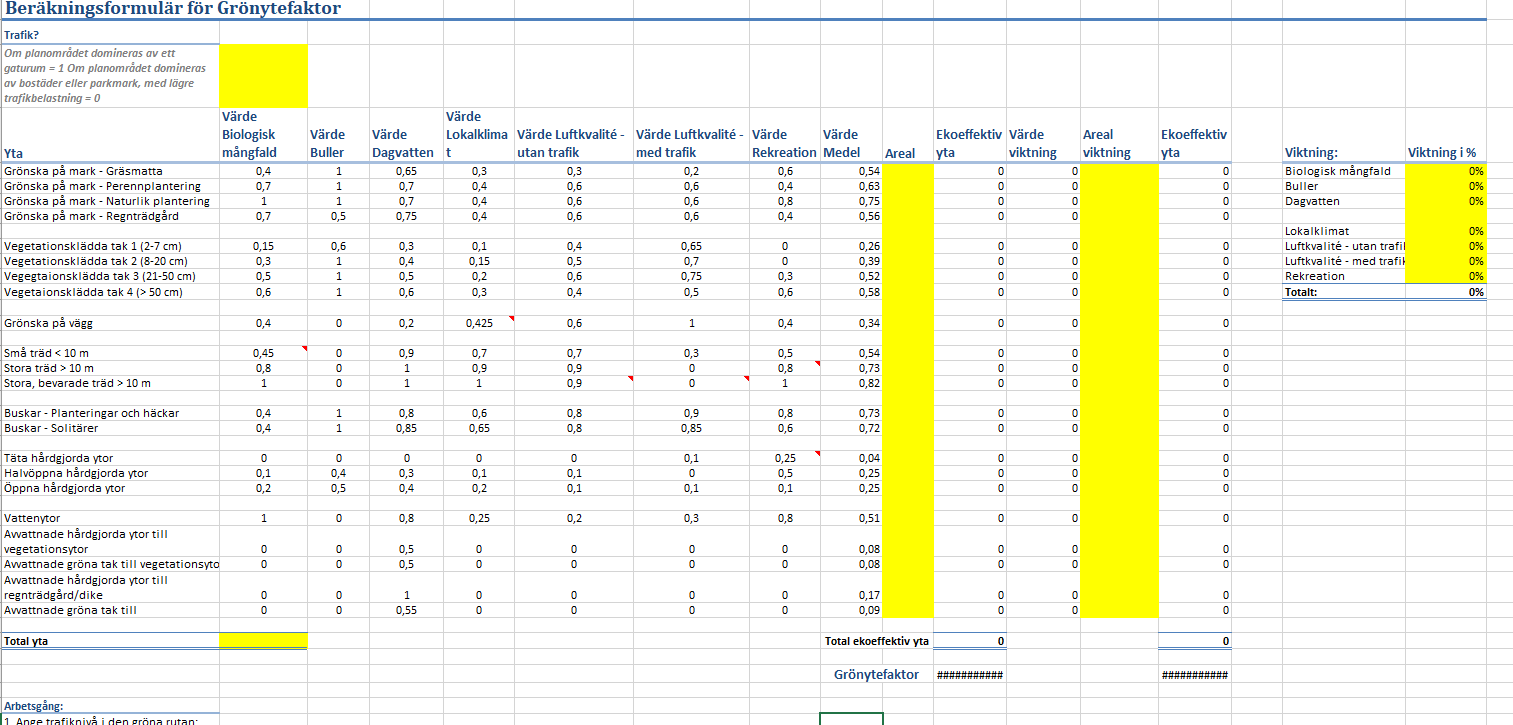 2
Grönytefaktor
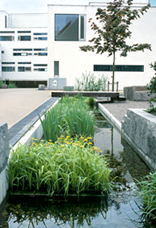 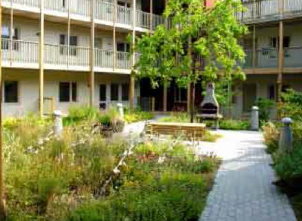 Göteborgsmodellen som är platsanpassad, dvs utgår från platsens förutsättningar och miljöutmaningar

Grönytefaktorer är ett mått på hur mycket ekosystemtjänster ett område ger. Ekosystemtjänster = Naturens gratistjänster
Syfte: att säkerställa att göteborgarna även i framtiden har tillgång till grönska och dess ekosystemtjänster samtidigt som staden växer.
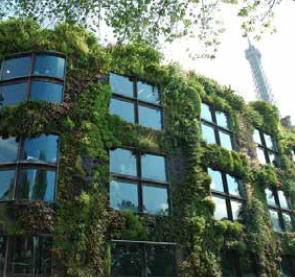 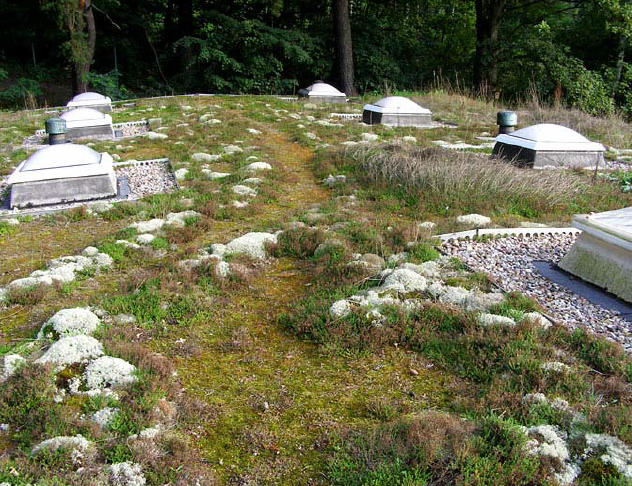 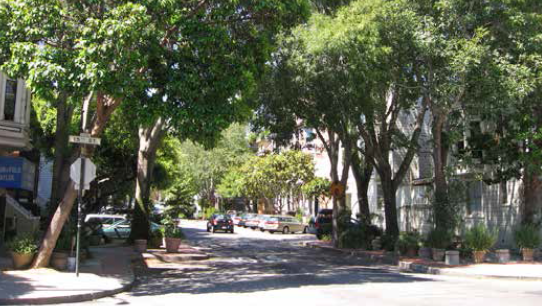 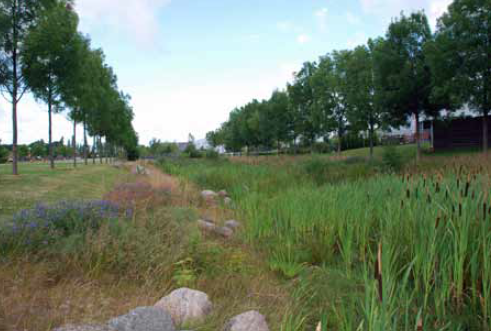 [Speaker Notes: det vill säga hur mycket hjälp vi får av gröna och blå ytor, och åtgärder att hantera vissa miljöutmaningar. 
Det kan handla om att grönskan fördröjer och renar dagvatten, förbättrar lokalklimat och luftkvalitet, minskar buller, erbjuder rekreationsmiljöer och biologisk mångfald

Miljöförvaltningen tillsammans med fastighetskontoret, förvaltningen kretslopp och vatten, park- och naturförvaltningen, stadsbyggnadskontoret och trafikkontoret har tagit fram förslag till riktlinjer för Göteborgs Stad för grönytefaktor respektive kompensationsåtgärder. 
 
Riktlinjerna syftar till att säkerställa att göteborgarna även i framtiden har tillgång till grönska och dess ekosystemtjänster samtidigt som staden växer. 

Det är i enlighet med stadens mål om en tät och grön stad där ekosystemtjänster tas tillvara. 

Båda riktlinjerna i plan- och exploateringsprojekt.]
Olika grönytefaktorer inom planområdet
Gata 0,15
Kvartersmark(Relativt tät bostads-/blandstadsbebyggelse) 0,35
Park 0,55
Bild ovan. Ex på detaljplan hämtad från goteborg.se
[Speaker Notes: Om de andvänder detta exempel, avslöja inte vad det ska vara (låt det vara diskussionsfrågor)]
Hur gör man?
På startmötet tar respektive förvaltning med sig kunskap om planområdets viktigaste miljöutmaningar. 


Viktning av platsens miljöutmaningar görs                           sker gemensamt av stadens förvaltningar på ett                                   möte
Anses alla miljöutmaningar vara lika viktiga används ett medelvärdet i beräkningsarket
Byggintressenter och kommunala förvaltningar planerar sina ytor utifrån målnivåer och utpekade miljöutmaningar. Trafikkontoret räknar GYF på allmän platsmark gata /torg
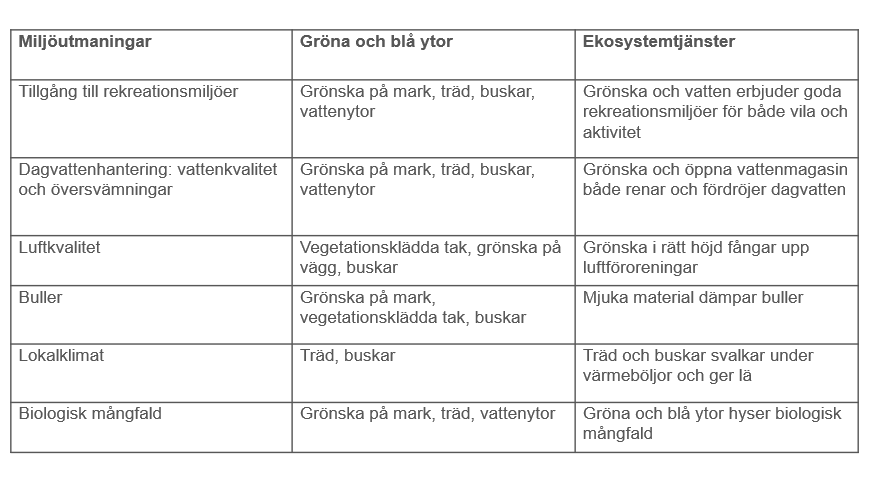 [Speaker Notes: Viktning 16,7 % var eller så viktar man något högre.]
Trafikförslag/GFS allmän platsmark gata/torg i detaljplaneskedet
Vid avrop konsult för trafikförslag/GFS –  i uppdraget ingår att räkna ut GYF för allmän platsmark gata/torg
När man i detaljplanen böjar komma fram till vad gatan ska innehålla, bredder etc är det dags för konsulten att räkna ut GYF med hjälp beräkningsarket. (Information om grönska behövs även för att räkna ut GYF) 
Uppnås målnivån? Om inte behöver planen diskutera om man kan ändra utformning, lägga till grönska, förändra etc för att nå målnivån
Genomförbart? Behöver vara genomförbart.
Föra förslag på utformning och beräknad värde GYF vidare i processen.
[Speaker Notes: Viktning 16,7 % var eller så viktar man något högre.]
Information för att beräkna GYF
Total yta allmän platsmark gata/torg i detaljplanen
Total hårdgjord yta allmän platsmark/torg inom detaljplanen 
Ex total yta gräs allmän platsmark gata/torg inom detaljplanen 
Ex antal träd som planers allmän platsmark gata/torg inom detaljplanen
Ex total yta buskar etc inom detaljplanen
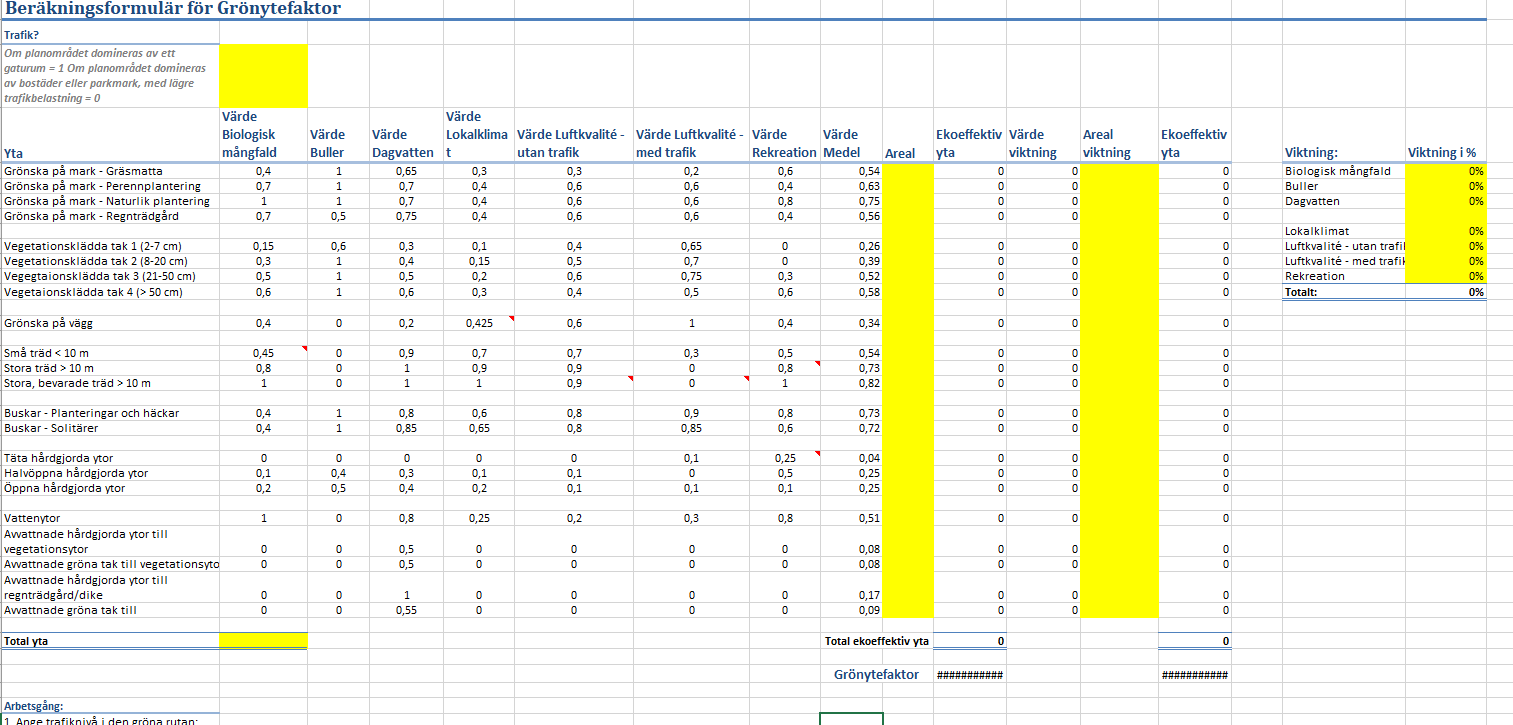 7
Ingen viktning - Inmatning av data i beräkningsarket
8
Tillvägagångssätt
Gata målnivå 0,15
Bestäm om det ska göras en viktning 
Grov planering av allmän platsmark gata behövs
Räkna ut ytor inom allmän platsmark gata/torg 
Genomför beräkningar på ett förslag och jämför med målvärde
Är det genomförbart? 
Informationen om utformning och GYF-nivå ska dokumenteras och föras vidare till projektering- byggnation- uppföljning
[Speaker Notes: Bestäm målnivå (FK vid markanvisning, SBK vid startmöte)
Genomför viktning (arbetsgrupp stadens förvaltningar)
Genomför beräkningar på ett förslag och jämför med målvärde]